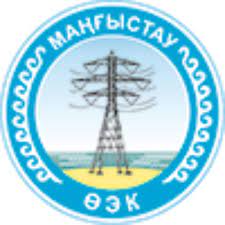 Информация к отчету о деятельности  АО «МРЭК» по предоставлению услуг по передаче электроэнергии за 1 полугодие 2023 года перед потребителями и иными заинтересованными лицами
июль 2023г.
Основные финансово-экономические показатели деятельности           АО «МРЭК» за 1 полугодие 2023 года
2
Объемы предоставленных регулируемых услуг за 1 полугодие 2023 года
Крупные потребители:
АО «Озенмунайгаз» - 375 млн. кВт/час;
АО «Мангистаумунайгаз» - 148 млн. кВт/час;
ТОО «Мангистауэнергомунай» – 120 млн. кВт/час;
АО «Каражанбасмунай» - 134 млн. кВт/час;
Филиал компании "Buzachi Operating Ltd"  - 75 млн. кВт/час;
ТОО «Каракудукмунай» - 50 млн. кВт/час.
Информация об исполнении утвержденной тарифной сметы  за 1 полугодие 2023г.
Исполнение Инвестиционной программы АО «МРЭК» за 1 полугодие 2023 года
Исполнение Инвестиционной программы АО «МРЭК» за 1 полугодие 2023 года, (продолжение)
Проводимая работа с потребителями, в том числе информация по выдаче новых мощностей в 1 полугодии 2023 года
Выданные ТУ с разбивкой по энергоузлам
В 1 полугодии 2023 года по сетям АО «МРЭК» было передано 50,08 МВт мощности на электроснабжение потребителей, из них:
     - 47,98 МВт выданы технические условия на электроснабжение вновь подключаемых потребителей в количестве 179 шт.;
     - 2,1 МВт  согласованы отпуском дополнительной мощности для 48 субпотребителей.
           Выданные ТУ свыше 1 МВт:
ТОО "Nobilis Corp", на эл. снабжение включения в сеть вахтового городка, товарно-сырьевой базы и базы производственного обеспечения в селе Боранкул -2 228 кВт;
ТОО "Терминал Порт Сервис« на электроснабжение жилого комплекса, зданий и сооружений, предназначенных для бизнес центра,- спортивно-оздоровительного, лечебного и развлекательного комплекса, гостевого дома гостиничного типа, объекта общественного питания, торговых рядов, магазина оптовой и розничной торговли, автоцентра, автосалона, мойки и станции технического обслуживания в г.Актау, между 6 и 22 мкр-и, территория бывшей станции "Меловая« – 2 653,2 кВт;
АО "ОзенМунайГаз« на электроснабжение  подстанции 35/6кВ в районе ГУ-88 НГДУ-1 для добычи углеродного сырья в месторождении Озен – 4 899,9 кВт;
Динамика выдачи мощностей по ТУ 2019—2023г (1 полугодие)
Перспективы деятельности
Обеспечение надежного и бесперебойного энергоснабжения потребителей;

Реализация утвержденной инвестиционной программы;

Исполнение утвержденной тарифной сметы;

Достижение утвержденных ключевых показателей деятельности;

Реализация мероприятий по созданию безопасных и здоровых условий труда на каждом рабочем месте, предупреждению производственных травм и профессиональных заболеваний.
Спасибо за внимание!